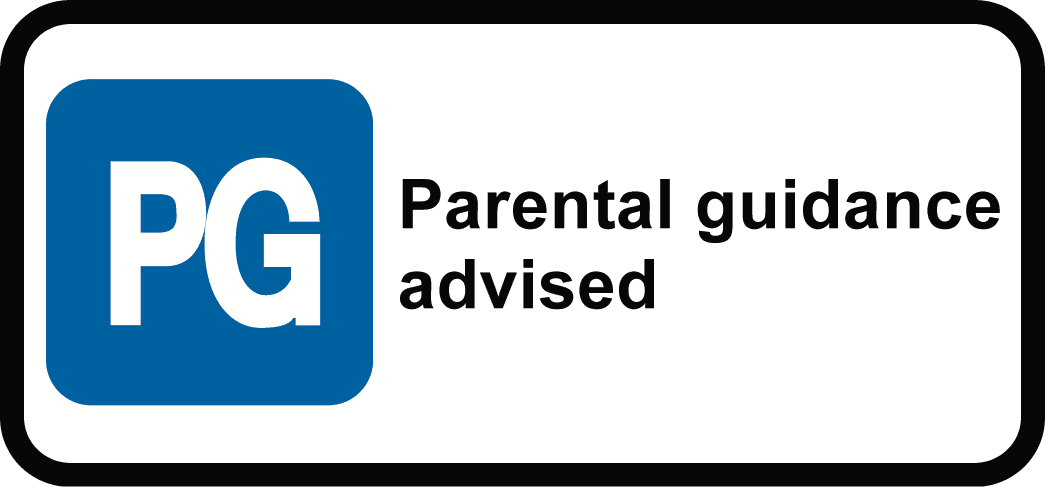 1 Corinthians 6 & 7
Sexuality
The Church in Corinth
Disunity
Carnality
Taking each other to court
Sexual immorality
The Church in Corinth
The Corinthians had apparently written Paul a letter asking specific questions about sex
Disunity
Carnality
Taking each other to court
Sexual immorality
The Church in Corinth
The Corinthians had apparently written Paul a letter asking specific questions about sex

1 Cor.7:1 Now regarding the questions you asked in your letter.
Disunity
Carnality
Taking each other to court
Sexual immorality
Reconstructing their questions
Shouldn’t I be free to do whatever I want with my body?
As long as it is two consenting adults no one gets hurt, what’s the problem?
Reconstructing their questions
Isn’t it unrealistic to think adults in this culture could/should remain celibate?
1 Corinthians 6:12–13 (ESV)
12 “All things are lawful for me,” but not all things are helpful. “All things are lawful for me,” but I will not be dominated by anything. 13 “Food is meant for the stomach and the stomach for food”—and God will destroy both one and the other. The body is not meant for sexual immorality, but for the Lord, and the Lord for the body.
Our freedom in Christ
Our faith in Christ takes eternal judgment off the table
Romans 8:1 (NASB95) — 1 Therefore there is now no condemnation for those who are in Christ Jesus.
Our freedom in Christ
Our faith in Christ takes eternal judgment off the table
Paul’s rebuke of Corinth isn’t about threatening judgment
It’s about helping them live their best life
God is the designer of our bodies, our souls, and is the creator of sex
1 Corinthians 6
14  Now God has not only raised the Lord, but will also raise us up through His power. 15  Do you not know that your bodies are members of Christ? …
1 Corinthians 6
Shall I then take away the members of Christ and make them members of a prostitute? May it never be! 16  Or do you not know that the one who joins himself to a prostitute is one body with her? For He says, “The two shall become one flesh.”
1 Corinthians 6
It may be two consenting adults but there IS harm
Shall I then take away the members of Christ and make them members of a prostitute? May it never be! 16  Or do you not know that the one who joins himself to a prostitute is one body with her? For He says, “The two shall become one flesh.”
1 Corinthians 6
It may be two consenting adults but there IS harm

-The Biblical view of sex is not that it is dirty, or crass but that it is too powerful to be messed with!
Shall I then take away the members of Christ and make them members of a prostitute? May it never be! 16  Or do you not know that the one who joins himself to a prostitute is one body with her? For He says, “The two shall become one flesh.”
1 Corinthians 6
Matthew 19:4-6: “Haven’t you read,” he replied, “that at the beginning the Creator ‘made them male and female,’ and said, ‘For this reason a man will leave his father and mother and be united to his wife, and the two will become one flesh’? So they are no longer two, but one. Therefore what God has joined together, let man not separate.”
Shall I then take away the members of Christ and make them members of a prostitute? May it never be! 16  Or do you not know that the one who joins himself to a prostitute is one body with her? For He says, “The two shall become one flesh.”
1 Corinthians 6
This isn’t old fashioned thinking

These are timeless principles that are based on the design of the human body and soul
Shall I then take away the members of Christ and make them members of a prostitute? May it never be! 16  Or do you not know that the one who joins himself to a prostitute is one body with her? For He says, “The two shall become one flesh.”
1 Corinthians 6
17  But the one who joins himself to the Lord is one spirit with Him. 18 Flee immorality. Every other sin that a man commits is outside the body, but the immoral man sins against his own body.
The only sin where we are not told to stand firm but run! Because it is too powerful!
1 Corinthians 6
17  But the one who joins himself to the Lord is one spirit with Him. 18 Flee immorality. Every other sin that a man commits is outside the body, but the immoral man sins against his own body.
Flee Sexual Immorality
For singles
The battle is typically won or lost by your plan
Living together
Staying the night
Even being alone in private areas for extended time
Flee Sexual Immorality
Dating
A time in your relationship where you get to prove character and self-control
Flee Sexual Immorality
Married people also need to flee
Fleeing sexual immorality means…
Avoiding opportunity
Being aware of emotional connections with the opposite sex
Not flirting, or seeking out private moments
Being accountable regarding pornography
1 Corinthians 6
19  Or do you not know that your body is a temple of the Holy Spirit who is in you, whom you have from God, and that you are not your own? 20 For you have been bought with a price: therefore glorify God in your body.
It is not YOUR body, it is on loan from God, purchased by the cross
1 Corinthians 6
19  Or do you not know that your body is a temple of the Holy Spirit who is in you, whom you have from God, and that you are not your own? 20 For you have been bought with a price: therefore glorify God in your body.
“Natural Desire” vs “Spiritual truth”
I take your side, O God, against myself; it is only by your strength that I am able to do this. Behold what has God wrought within me! and You continue your work from day to day in cleansing me from the old Adam and in building up the new. This is the new creation which is gradually going on.
“Natural Desire” vs “Spiritual truth”
I leave myself, Father, in your hands; make and re-make this clay, shape it or grind it to atoms; it is yours own, it has nothing to say; only let it always be subservient to your ever-blessed designs, and let nothing in me oppose your good pleasure for which I was created. Require, command, forbid; what would You have me do? what not do?
“Natural Desire” vs “Spiritual truth”
Exalted, or abased, rejoicing or suffering, doing your work or laid aside, I will always praise You alike, ever yielding up all my own will to Yours! Nothing remains for me but to adopt the language of Mary: “Be it unto me according to your words,”
François Fenelon, (1651-1715) “SPIRITUAL PROGRESS”
Sex and the Bible
Don’t misunderstand, the Bible is all for sex
Procreation
Unity
Fun
Guards against sexual immorality
Sex and the Bible
Don’t misunderstand the Bible is all for sex
Procreation
Unity
Fun
Guards against sexual immorality
When you are married!
1 Corinthians 7
7:1 Now regarding the questions you asked in your letter. Yes, it is good to live a celibate life. 2 But because there is so much sexual immorality, each man should have his own wife, and each woman should have her own husband.
1 Corinthians 7
Yes, it is possible to be celibate…
7:1 Now regarding the questions you asked in your letter. Yes, it is good to live a celibate life. 2 But because there is so much sexual immorality, each man should have his own wife, and each woman should have her own husband.
1 Corinthians 7
Yes, it is possible to be celibate…

But it is VERY difficult for most people
7:1 Now regarding the questions you asked in your letter. Yes, it is good to live a celibate life. 2 But because there is so much sexual immorality, each man should have his own wife, and each woman should have her own husband.
1 Corinthians 7
Being single and celibate is good
7:1 Now regarding the questions you asked in your letter. Yes, it is good to live a celibate life. 2 But because there is so much sexual immorality, each man should have his own wife, and each woman should have her own husband.
But marriage is good and guards against immorality
1 Corinthians 7
3 The husband should fulfill his wife’s sexual needs, and the wife should fulfill her husband’s needs.
Fulfilling your spouses needs
A scriptural command to meet each others needs!
You are God’s provision for each other
You should have a healthy sex life
This includes sexual and emotional intimacy
Don’t let anything come between you
Fulfilling your spouses needs
Hebrews 13:4 (NASB95) — 
4 Marriage is to be held in honor among all, and the marriage bed is to be undefiled; for fornicators and adulterers God will judge.
A scriptural command to meet each others needs!
You are God’s provision for each other
You should have a healthy sex life
This includes sexual and emotional intimacy
Don’t let anything come between you
Fulfilling your spouses needs
Communication
Frequency
Emotional intimacy
Not JUST leading up to initiation 
Personal preferences
Fulfilling your Spouses needs
Healthy marital sex is a product of healthy emotional and spiritual connection and good communication
Sex doesn’t fix your marriage
It is often a warning sign of a deeper issue
1 Corinthians 7
4 The wife gives authority over her body to her husband, and the husband gives authority over his body to his wife. 
A remarkable statement of equality in the ancient world!
1 Corinthians 7
5 Do not deprive each other of sexual relations, unless you both agree to refrain from sexual intimacy for a limited time so you can give yourselves more completely to prayer.
1 Corinthians 7
5 Do not deprive each other of sexual relations, unless you both agree to refrain from sexual intimacy for a limited time so you can give yourselves more completely to prayer.
Mutual agreement to sacrifice physical intimacy for a short time and devote it to praying together
1 Corinthians 7
Your spouse should be your primary prayer partner
5 Do not deprive each other of sexual relations, unless you both agree to refrain from sexual intimacy for a limited time so you can give yourselves more completely to prayer.
Power dynamics in marriage
Marriage is difficult
Must be rooted in mutual and profound appreciation and respect
Can be the most rewarding relationship of your life
Both parties must be committed to God’s way
1 Corinthians 7
5 Do not deprive each other of sexual relations, unless you both agree to refrain from sexual intimacy for a limited time so you can give yourselves more completely to prayer.
If you are quoting this verse to your spouse your issues, go deeper than your sex life
1 Corinthians 7
Rejection
No one likes to be rejected
No one likes to be treated like a sex toy or an object
You need to read the room
Rejection is something you should not do lightly
Rejection IS something you should take lightly
Ongoing patterns of rejection usually point to a bigger problem
1 Corinthians 7
Afterward, you should come together again so that Satan won’t be able to tempt you because of your lack of self-control.
1 Corinthians 7
6 I say this as a concession, not as a command. 7 But I wish everyone were single, just as I am. But God gives to some the gift of marriage, and to others the gift of singleness.
1 Corinthians 7
6 I say this as a concession, not as a command. 7 But I wish everyone were single, just as I am. But God gives to some the gift of marriage, and to others the gift of singleness.
You single people enjoy being single!
1 Corinthians 7
6 I say this as a concession, not as a command. 7 But I wish everyone were single, just as I am. But God gives to some the gift of marriage, and to others the gift of singleness.
You single people enjoy being single!
-You have a lot more freedom, use it for God!
1 Corinthians 7
6 I say this as a concession, not as a command. 7 But I wish everyone were single, just as I am. But God gives to some the gift of marriage, and to others the gift of singleness.
You single people enjoy being single!
-You have a lot more freedom, use it for God!
-Jesus was single
1 Corinthians 7
You single people enjoy being single!
-You have a lot more freedom, use it for God!
-Jesus was single
-Singleness is a gift, make the most of it while you can
6 I say this as a concession, not as a command. 7 But I wish everyone were single, just as I am. But God gives to some the gift of marriage, and to others the gift of singleness.
Biblical Sexuality
A powerful joy and expression of unity
A terrible regret that leaves us deeply scarred
God is our only hope for healthy marriage
God is our only hope for healing from our past
Biblical Sexuality
A powerful joy and expression of unity
A terrible regret that leaves us deeply scarred
God is our only hope for healthy marriage
God is our only hope for healing from our past
Psalm 147:3 (NASB95) — 3 He heals the brokenhearted And binds up their wounds.